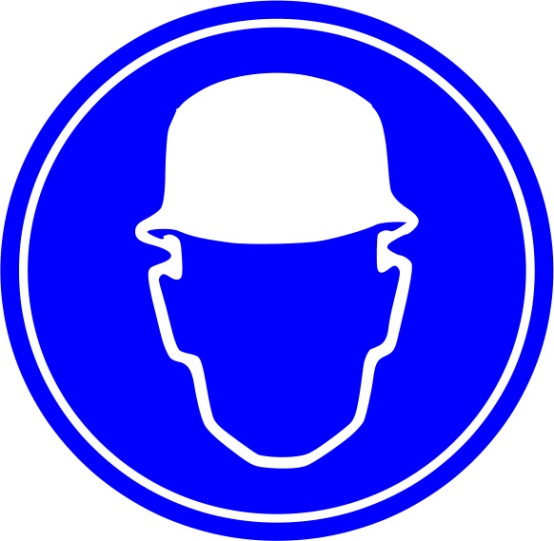 info@darbajurists.lv 
www.darbajurists.lv
Rīgas pilsētas kapitālsabiedrības, aģentūras un nodibinājumi
PROBLĒMAS UN RISINĀJUMI
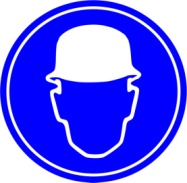 www.darbajurists.lv
Rīgas pilsētas uzņēmumu un nodibinājumu, aģentūru struktūra
Rīgas serviss
Nodibinājums Rīgas Tūrisma Attīstības Birojs
Nodibinājums Rīga 2014
Rīgas pieminekļu aģentūra
Rīgas pilsētbūvnieks
Nacionālais zooloģiskais dārzs
Rīgas meži
Rīgas gaisma
Rīgas pilsētas arhitekta birojs
Rīgas ūdens
Rīgas enerģētikas aģentūra
Rīgas pašvaldība
Rīgas satiksme
Rīgas nami
Rīgas centrāltirgus
Rīgas namu pārvaldnieks
Rīgas pilsētas lombards
Nodibinājumi
Rīgas kapitālsabiedrības
Aģentūras
Nodibinājums Rīga 2014
Rīgas pilsētas kapitālsabiedrības
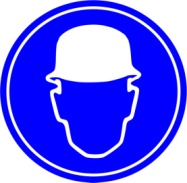 www.darbajurists.lv
Rīgas serviss
Rīgas nami
Rīgas ūdens
Rīgas pilsētbūvnieks
Rīgas pašvaldība
Nacionālais zooloģiskais dārzs
Rīgas satiksme
Rīgas meži
Rīgas centrāltirgus
Rīgas namu pārvaldnieks
Rīgas pilsētas lombards
Rīgas pašvaldībai pieder 10 kapitālsabiedrības, no kurām vislielākās nodarbināto ziņā ir:
Rīgas satiksme
Rīgas namu pārvaldnieks
Rīgas ūdens
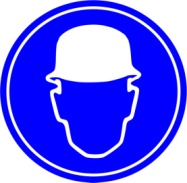 www.darbajurists.lv
Kopumā Rīgas SIA tiek nodarbināti apmēram 9682 cilvēku, 
neskaitot veselības aprūpes kapitālsabiedrības darbiniekus
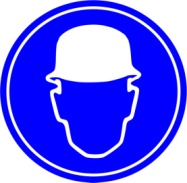 www.darbajurists.lv
Rīgas pilsētas nodibinājumi un aģentūras
Nodibinājums Rīgas Tūrisma Attīstības Birojs
Nodibinājums Rīga 2014
Rīgas enerģētikas aģentūra
Rīgas pieminekļu aģentūra
Rīgas pašvaldība
Rīgas gaisma
Rīgas pilsētas arhitekta birojs
Rīgā izveidotas četras aģentūras un divi nodibinājumi ar līdzdalību
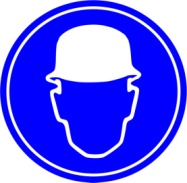 www.darbajurists.lv
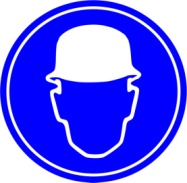 www.darbajurists.lv
Rīgas pilsētas pašvaldībā darba vietu skaitsir 12 398 + pedagogi 7794, kas kopā ir 20 192 darba vietas (2011.g. pārskata dati).
Rīgas pašvaldības kapitālsabiedrībās (neskaitot Rīgas ārstniecības iestādes), nodibinājumos un aģentūrās strādājošo personu skaits ir aptuveni 10 000 + Rīgas siltums ar 964 darbiniekiem, Ceļu pārvalde ar 400 darbiniekiem un Gētliņi ar 80 darbiniekiem.
Rīgas pašvaldība nodrošina vismaz 30 000 darba vietas
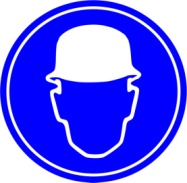 www.darbajurists.lv
Problēmas:
Nevienlīdzīga darba samaksas sistēma Rīgas pašvaldības darba vietās
Nodarbinātības politikas trūkums – kopējās vadlīnijas uz nodarbināšanas attīstību un darba apstākļu uzlabošanu, motivācijas sistēmas izveidošana.
Principa trūkums, ka cilvēks ir galvenā pamatvērtība pašvaldības attīstībā.
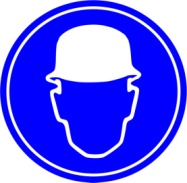 www.darbajurists.lv
Jāpārskata Rīgas pašvaldība nodarbināšanas politiku (funkcionālais audits)
Mērķis:

Uzlabot nodarbināšanas nosacījumus;

Pārskatīt vadības metodes un funkcijas;

Veicināt vienlīdzīgas darba samaksas ieviešanu;

Izveidot darba motivācijas sistēmu
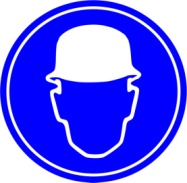 www.darbajurists.lv
Paldies par Jūsu uzmanību.
Darba jurists, Labour lawyer, Юрист по труду  
www.darbajurists.lv, INFO@DARBAJURISTS.LV
Juridiskā adrese: Maskavas iela 218-76, Rīga, LV-1019 
Faktiskā adrese: Bruņinieku iela 151, Rīga, LV - 1009
 +371 25 24 04 58, +371 26 33 5928